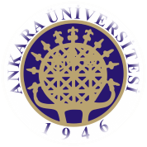 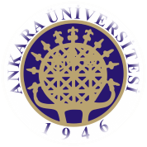 A.Ü. GAMA MYO.  Elektrik ve Enerji Bölümü
Enerji kaynakları ve dönüştürme sistemleri 
10. hafta
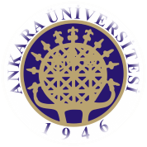 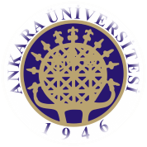 İÇİNDEKİLER
YANMA TEMELLİ TEKNOLOJİLER (İçten Yanmalı Motorlar)
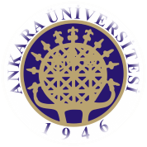 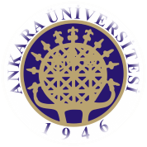 İÇTEN YANMALI MOTORLAR
Motorlar ve Türleri 
Motorlar, yakıtın yanması sonucu açığa çıkan ısı enerjisini mekanik enerjiye dönüştüren makinelerdir. • Enerji dönüştürme yöntemine göre iki grupta toplanırlar. 
•İçten yanmalı motorlar 
•Dıştan yanmalı motorlar
İçten yanmalı motorlar yakıtın barındırdığı kimyasal enerjiyi mekanik enerjiye dönüştüren bir ''Enerji Dönüşüm Makinasıdır. '' 
İçten yanmalı motorları , dıştan yanmalı motorlardan ayıran en temel fark yakıtın yanması veya oksitlenmesinin silindir içerisinde gerçekleşmesidir. 
Günümüzde yakıt tipine bağlı olarak iki tip içten yanmalı motor yaygın olarak kullanılmaktadır.
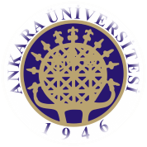 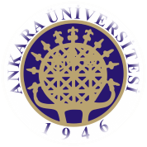 İÇTEN YANMALI MOTORLAR
1. OTTO Motoru 
2. DİESEL Motoru 
Motorların Sınıflandırılması 
Stork Sayısına Göre
-4 Storklu 
-2 Storklu 
Karışım Teşkiline Göre 
-Hava Yakıt Karışımının Silindir Dışında Oluşturulması ,
-Hava Yakıt Karışımının Silindir İçinde Oluşturulması 
Çalışma Çevriminin Karakterine Göre 
- Yanmanın Sabit Hacimde Olduğu (Otto) 
- Yanmanın Sabit Basınçta Olduğu 
- Yanmanın Kısmen Sabit Hacim Kısmende Sabit Basınçta olduğu (Seilinger )
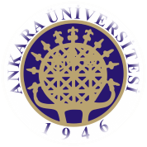 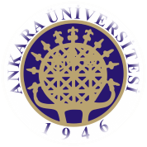 İÇTEN YANMALI MOTORLAR
Kullanılan Yakıta Göre
- Sıvı Yakıtlı  ( Benzin , Motorin , Kerozen , Alkol , Bitkisel Yağ )
- Gaz Yakıtlı ( Doğal Gaz CNG , LPG)
Taze Dolgunun Silindirlere Doldurulma Şekline 
- Doğal Emişli 
- Aşırı Doldurmalı 
Silindir Yerleştirme Tarzına Göre 
(a) Tek silindirli motor 
(b) Sıra Tipi motor 
(c) V motor 
(d) Karşı silindirli (Boxer) motor 
(e) W motor 
(f) Karşı pistonlu motor 
(g) Yıldız (radial) motor
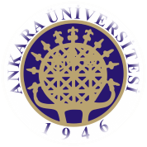 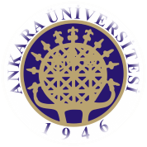 İÇTEN YANMALI MOTORLAR
Soğutma Şekline Göre 
- Sıvı Soğutmalı 
- Hava Soğutmalı 
Piston Hızına Göre 
- Düşük Hızlı
- Yüksek Hızlı 
Kullanım Amaçlarına Göre 
- Stasyoner 
- Gemi 
- Lomomotif 
- Taşıt
- Uçak 
- Domestic
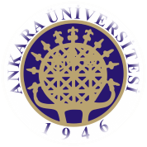 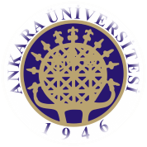 İÇTEN YANMALI MOTORLAR
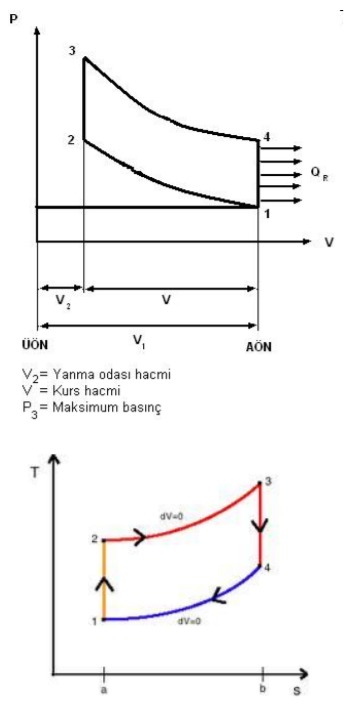 Sabit Hacim Çevrimi (Otto çevrimi) 
• Sıkıştırma (1-2) 
• Bu safhada, piston alt ölü noktadan üst ölü noktaya doğru hareket eder. Bu sırada emme ve egzos valfleri kapalıdır, dolayısıyla içerdeki hava sıkışır ve basıncı grafikte görüldüğü gibi artar. 
• Sabit Hacimde Yanma (2-3) 
• Piston üst ölü noktaya ulaştığı sırada bujiden kıvılcım çaktırılarak sıkışarak ısınmış hava – yakıt karışımı yanmaya başlar, bunun sonucunda basınç P2'den P3 değerine sıçrama yapar. 
• Genleşme (3-4) 
• Bu safhada piston aşağı doğru hareketine başlar . Bu durum 4 nolu noktaya kadar böyle devam eder. Piston aşağı doğru hareketine devam ettiğinden silindirdeki basınç da düşmeye başlar. 
• Egzoz (4-1) 
• Sistem 4 nolu noktaya (AÖN) geldiğinde egzoz valfi açılır. Silindir egzoz sistemi ile dışarıya açıldığından silindirdeki basınç atmosferik basınca düşer. Sistemden ısının atılması bu safhada gösterilmiştir. Gerçekte, dışarıya ısının atılması pistonun egzoz stroğunu yapmasıyla olur (grafikte yatay çizgiyle gösterilen strok), ancak ideal bir çevrimde egzoz stroğunda negatif veya pozitif bir iş yapılmadığından çevrimde incelenmez, ısının atılması da egzoz valfi açıldığında bir anda olmuş gibi gösterilir.
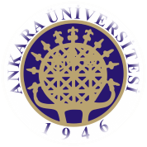 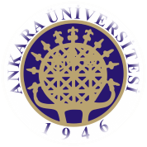 İÇTEN YANMALI MOTORLAR
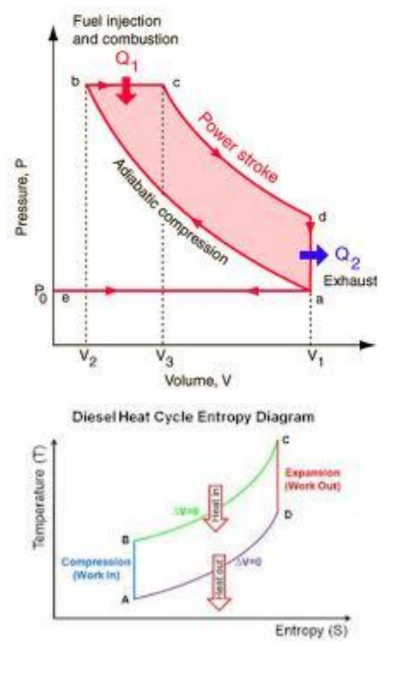 Sabit Basınç Çevrimi (Diesel çevrimi) 
• Sıkıştırma (a-b) 
• Bu safhada, piston alt ölü noktadan üst ölü noktaya doğru hareket eder. Bu sırada emme ve egzoz valfleri kapalıdır, dolayısıyla içerdeki hava sıkışır ve basıncı grafikte görüldüğü gibi artar. 
• Sabit Basınçta Yanma (b-c) 
• Piston üst ölü noktaya ulaştığı sırada ısınmış hava üzerine enjektörden yakıt püskürtülerek yanma başlar, • Genleşme (c-d) 
• Bu safhada piston aşağı doğru hareketine başlar . Bu durum d noktasına kadar böyle devam eder. Piston aşağı doğru hareketine devam ettiğinden silindirdeki basınç da düşmeye başlar. 
• Egzoz (d-e) 
• Sistem d noktasına (AÖN) geldiğinde egzoz valfi açılır. Silindir egzoz sistemi ile dışarıya açıldığından silindirdeki basınç atmosferik basınca düşer. Sistemden ısının atılması bu safhada gösterilmiştir. Gerçekte, dışarıya ısının atılması pistonun egzoz stroğunu yapmasıyla olur (grafikte yatay çizgiyle gösterilen strok), ancak ideal bir çevrimde egzoz stroğunda negatif veya pozitif bir iş yapılmadığından çevrimde incelenmez, ısının atılması da egzoz valfi açıldığında bir anda olmuş gibi gösterilir.
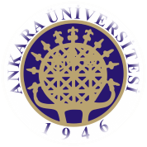 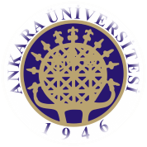 İÇTEN YANMALI MOTORLAR
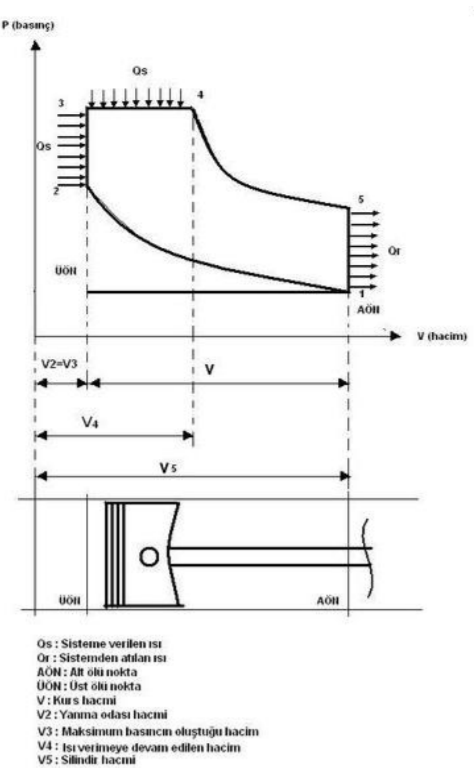 Karma Çevrim (Seilinger) 
•Sıkıştırma (1-2) 
•Bu safhada, piston alt ölü noktadan üst ölü noktaya doğru hareket eder. Bu sırada emme ve egzoz valfleri kapalıdır, dolayısıyla içerdeki hava sıkışır ve basıncı grafikte görüldüğü gibi artar. 
•Sabit Hacimde Yanma (2-3) 
•Piston üst ölü noktaya ulaştığı sırada silindire enjektör tarafından yakıt püskürtülmeye başlar. Sıkışarak ısınmış havayla karşılaşan yakıt yanmaya başlar, bunun sonucunda basınç P2'den P3 değerine sıçrama yapar. Sisteme ısı girişinin olduğu ilk safha bu safhadır. 
•Sabit Basınçta Yanma (3-4) 
•Bu safhada piston aşağı doğru hareketine başlar fakat yanma devam ettiğinden basınç düşmez. Bu durum 4 nolu noktaya kadar böyle devam eder. Böylece bu safhada da sisteme ısı girişi devam etmiş olur. 
•Genleşme (4-5) 
•Artık silindire yakıt püskürtülmemektedir ve yanma durmuştur. Piston aşağı doğru hareketine devam ettiğinden silindirdeki basınç da düşmeye başlar. 
•Egzoz (5-6) 
•Sistem 5 nolu noktaya (AÖN) geldiğinde egzoz valfi açılır. Silindir egzoz sisitemi ile dışarıya açıldığından silindirdeki basınç atmosferik basınca düşer. Sistemden ısının atılması bu safhada gösterilmiştir. Gerçekte, dışarıya ısının atılması pistonun egzoz stroğunu yapmasıyla olur (grafikte yatay çizgiyle gösterilen strok), ancak ideal bir çevrimde egzoz stroğunda negatif veya pozitif bir iş yapılmadığından çevrimde incelenmez, ısının atılması da egzoz valfi açıldığında bir anda olmuş gibi gösterilir.
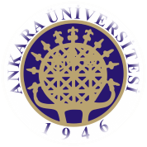 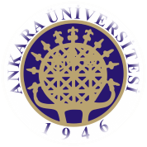 KAYNAKÇA http://www.yildiz.edu.tr/~aergenc/motorlar_1.pdf